WebAssembly
Bc. Klaudia Garajová 
Mgr. Pavel Petrovič, PhD.
FMFI, 2023
● vykonať analýzu technológie Webassembly 

● prakticky vyskúšať rozličné jazyky, ktoré sú kompilovateľné do Webassembly a ich kompilátory, analyzovať ich výhody a obmedzenia a charakterizovať ich vo vzájomnom porovnaní

● vytvoriť jednoduchý jazyk, ktorý bude kompilovaný do Webassembly 
a jeho programy budú bežať vo webových prehliadačoch 

Ide teda prevažne o prehľadovú prácu nasledovanú praktickým originálnym implementačným projektom.
Cieľ práce
WebAssembly
“WebAssembly (abbreviated Wasm) is a binary instruction format for a stack-based virtual machine. Wasm is designed as a portable compilation target for programming languages, enabling deployment on the web for client and server applications.”
01
02
Výkon
Univerzálnosť
Dôvody prečopoužiť Wasmna webe
rýchlosť
kompaktnosť
nezávislosť od platformy
konzistentnosť výkonu
03
04
Bezpečnosť
JavaScript skeptici
bezpečnosť pamäte
sandboxed execution environment
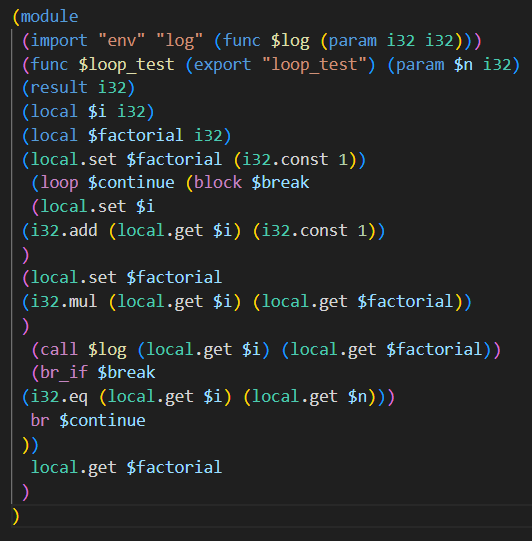 Wat
Pamäť
● lineárna pamäť (súvislé, meniteľné pole neinterpretovaných bajtov)

● môže dynamicky rásť

● stránka (64KB)

● prístup k pamäti má Wasm a môže mať aj hostiteľský runtime

● pomoc pri výmene nefundamentálnych typov
DOM
● priama interakcia nie je momentálne možná

● nepriama: volanie js funkcií
Canvas
● priama interakcia nie je momentálne možná

● nepriama: volanie js funkcií

● nepriama: manipulácia dát v lineárnej pamäti + renderovanie pomocou JavaScriptu
Paralelizmus
● podpora pre thready je v stave implementácie

● na webe Web Workers

● ukážka kódu
Príklad + porovnanie s JS
●ukážka wasm 

●ukážka js

●repozitár
Príklad optimalizovania + porovnanie s JS
●ukážka wasm

●ukážka js

●repozitár
Príklad Fibonacci
Java
CheerpJ
● nie je kompilátor

● webassemblový JVM

● bezpečnostné obmedzenia
TeaVM

● java bajtkód do wasm/js

● import/export (aj main)

● statické aj nestatické

● nie priamo OOP model

● vlastný GC

● nie je podpora reflection

●  veľká časť funkcií z Java SE
JWebAssembly

● java bajtkód do wasm

● import/export/wasmTextCode

● iba statické

● nie priamo OOP model

● nemá GC

● nie je podpora reflection

●  podmnožina funkcií z Java SE
Python
Pyodide

●  port CPython do WebAssembly

● takmer plne funkčná štandardná knižnica

● podpora balíkov

● komunikácia s JS
C, C++
Cheerp

● kompilátor do js/wasm

●wasm + js 

● export/import

● export tried

● prístup k DOM

● podpora väčšiny štandardných knižníc jazyka C
Emscripten

● kompilátor C/C++ (Rust..) do wasm 

● wasm súbor nemožno priamo použiť samostatne

● export/import

● prístup k DOM, Web API

● spoločný pamäťový priestor

● podpora väčšiny štandardných knižníc jazyka C
Go
TinyGo

● kompilátor do wasm (LLVM IR a LLVM backend) 

● kompaktný kód

● podmnožina jazyka Go

● interakcia s JS
Jednoduchý jazyk
● Návrh: jazyk inšpirovaný syntaxou Scheme + príkazy na prácu s uživateľským rozhraní

● technológie: ANTLR + Binaryen (overenie na jednoduchom aritmetickom jazyku )
Hlavné zdroje:

● Rick Batagline: The Art of Webassembly, Build Secure, Portable, High-Performance Applications, No Starch Press, 2021

● Lennard Golsch: WebAssembly: Basics


Ďalšie zdroje:  

● Brian Sletten: WebAssembly, The Definitive Guide. Safe, Fast, and Portable Code, O'Reilly, 202
● Mike Rourke: Learn Webassembly, Build Web Applications with Native Performance using Wasm and C/C++, Packt, 2018
● https://webassembly.github.io/spec/core/ 
● https://github.com/WebAssembly/proposals
● https://pyodide.org/en/stable/ 
● https://github.com/i-net-software/JWebAssembly 
● https://emscripten.org
Zdroje
Ďakujem za pozornosť